Five Practices of Transformational Leadership
Management      and       Leadership
2/6
Management      and       Leadership
Manus: 'To handle…’
Literi: ‘To go… to guide…’
Planning
Organising
Staffing
Budgeting
Controlling
Modeling
Inspiring
Challenging
Enabling
Encouraging
“
Leadership is the art of mobilising others to want to struggle for shared aspirations.”				Jim Kouzes and Barry Posner
[Speaker Notes: What happens when this is missing?]
“
Leadership is energizing a community of people towards their own transformation in order to accomplish a shared mission in a changing world.”				      Tod Bolsinger – Canoeing the Mountains
When you are at your personal best as a leader, what are you doing?
Share Your Personal Best Leadership Experience
Determine a timekeeper(or use phone timer with sound)
In 5 minutes, summarise your story one at a time(situation, key actions, leadership lessons learned)
As you listen, take notesWhat behaviors, actions and attitudes seem to be important to the personal best?
Determine your group’s 5-7 key leadership behaviors – write onto stickies
The Five Practices of Exemplary Leadership
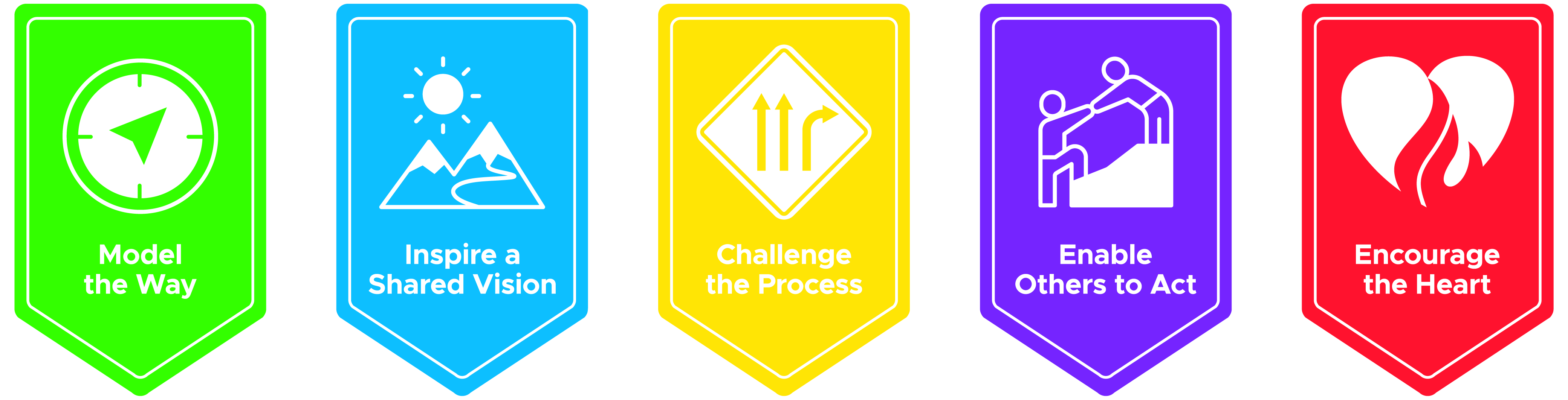 Model the Way
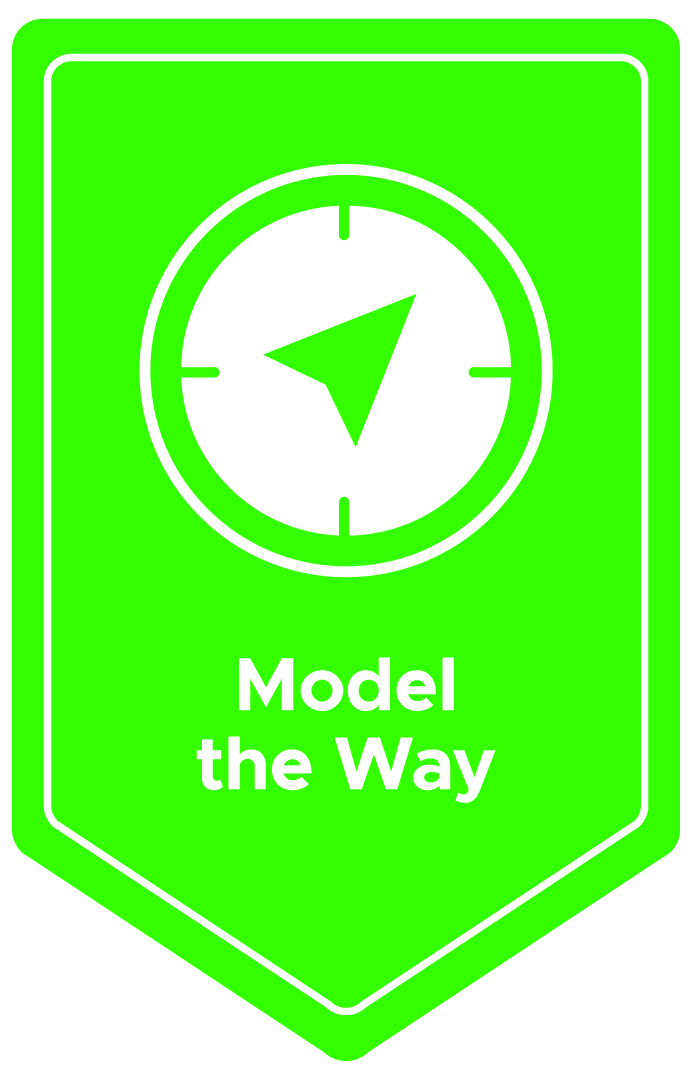 Clarify values by finding your voice and affirming shared values

Set the example by aligning actions with shared values
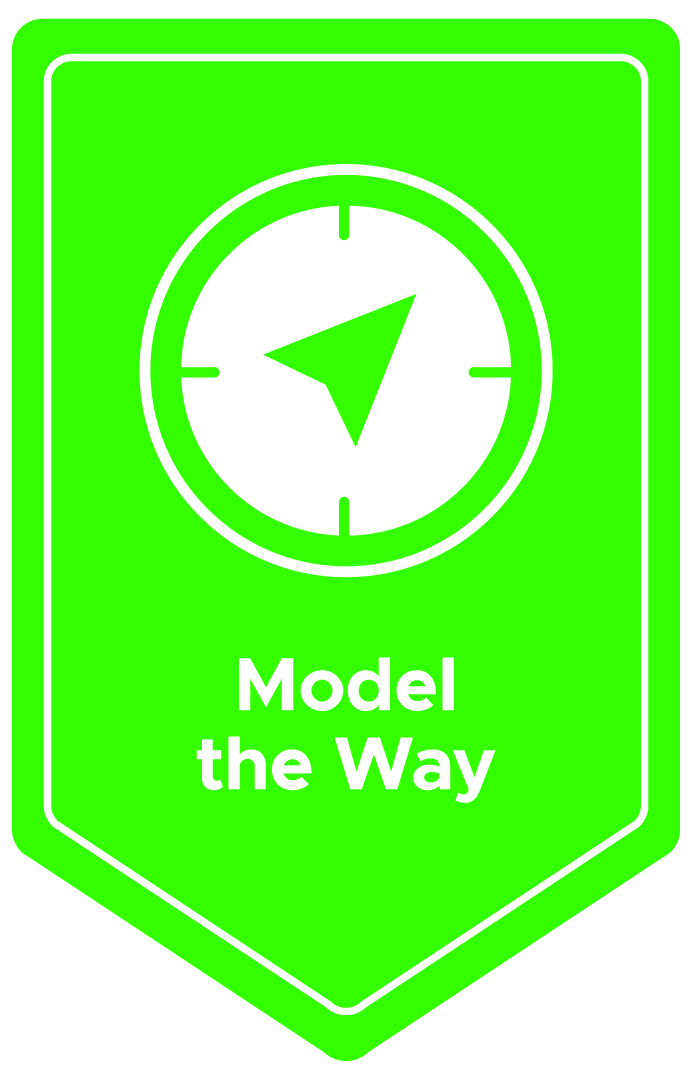 “
I have little idea what my manager is interested in, believes or does. He’s rarely here and when he is, he’s usually in his office with the door shut.”						Graduate Trainee, Iveco Ford
Inspire a Shared Vision
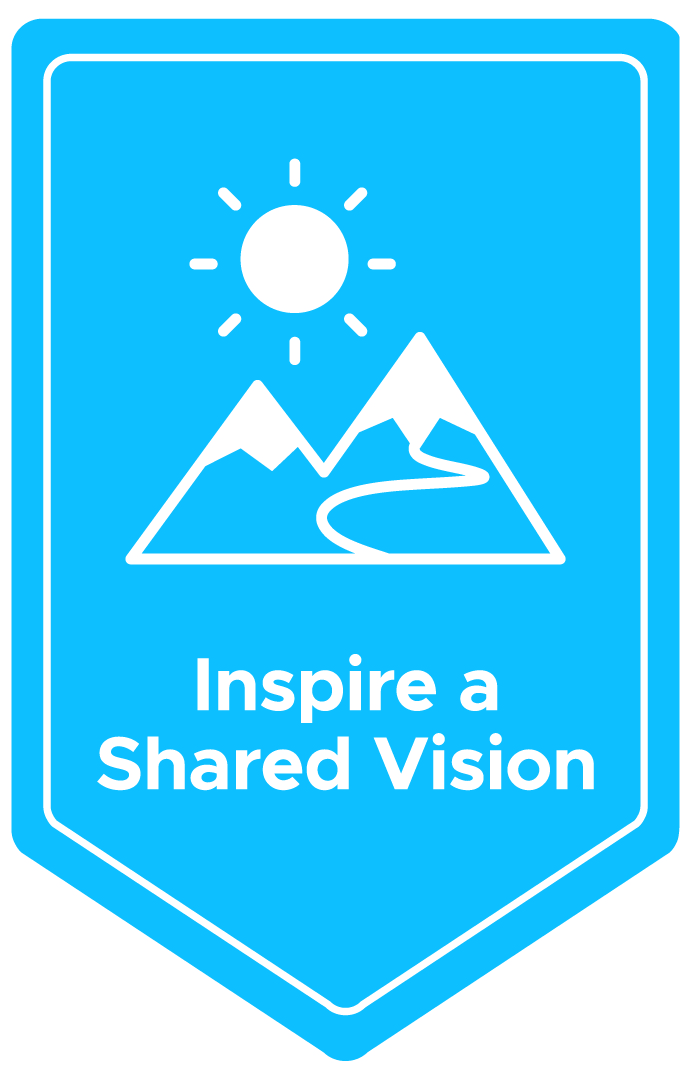 Envision the future by imagining exciting and ennobling possibilities

Enlist others in a common vision by appealing to shared aspirations
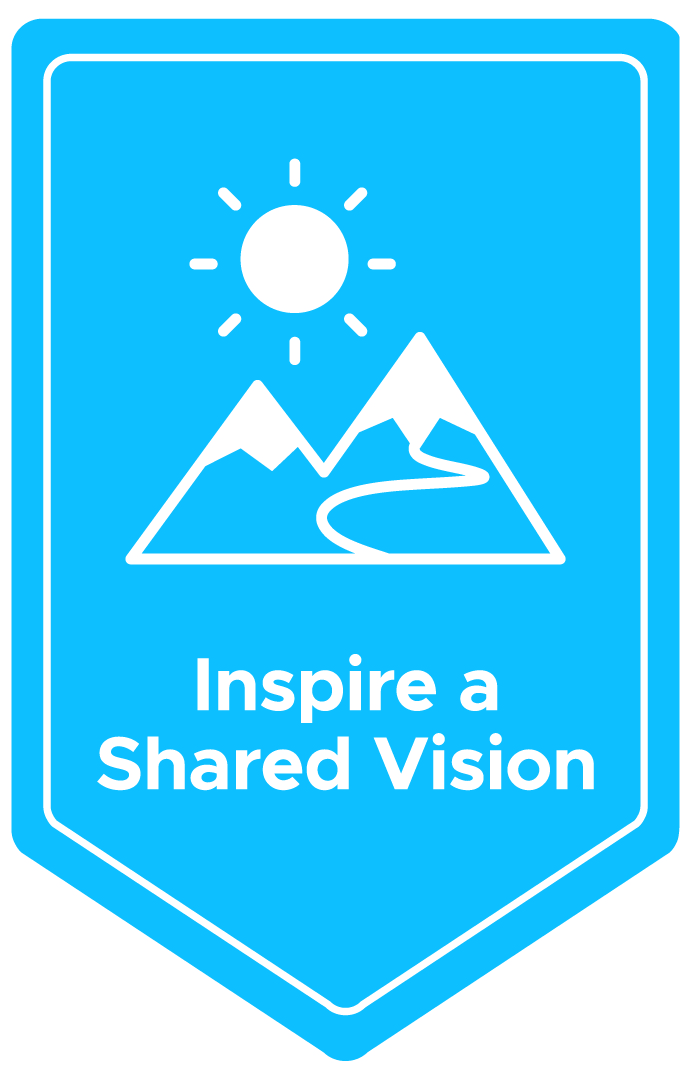 “
Where there is no vision, the people perish.”						Proverbs 29:18
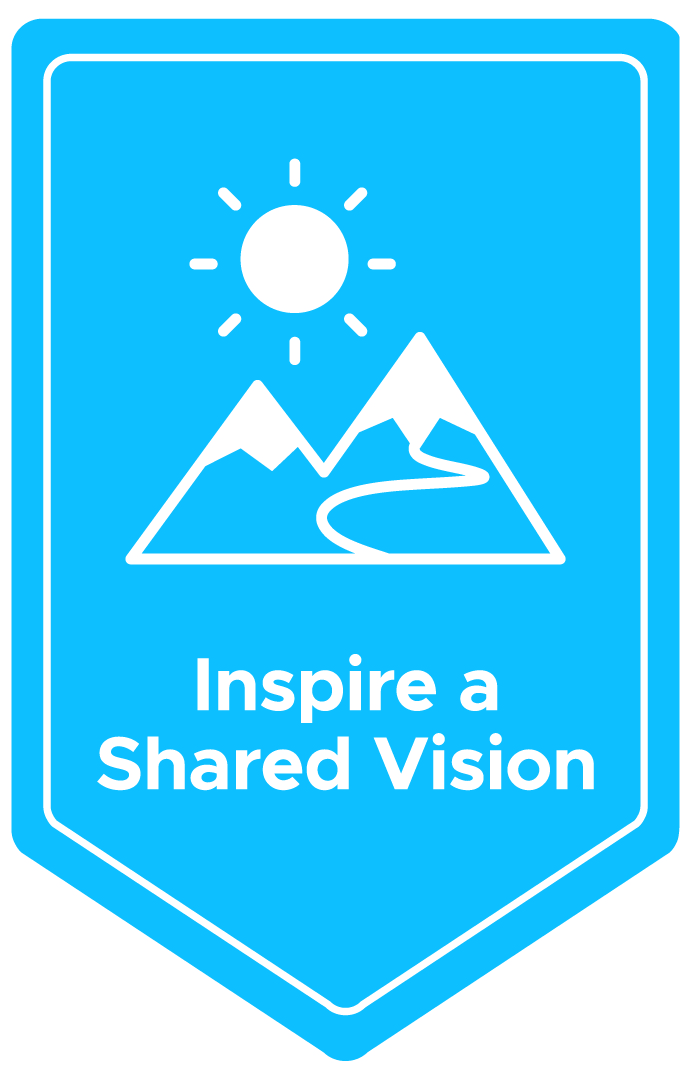 “
It’s people that make the difference and when you’re looking for improvement,the fire needs to be put inside them, not behind them.”						Keith Basnett, N. Brown plc
Challenge the Process
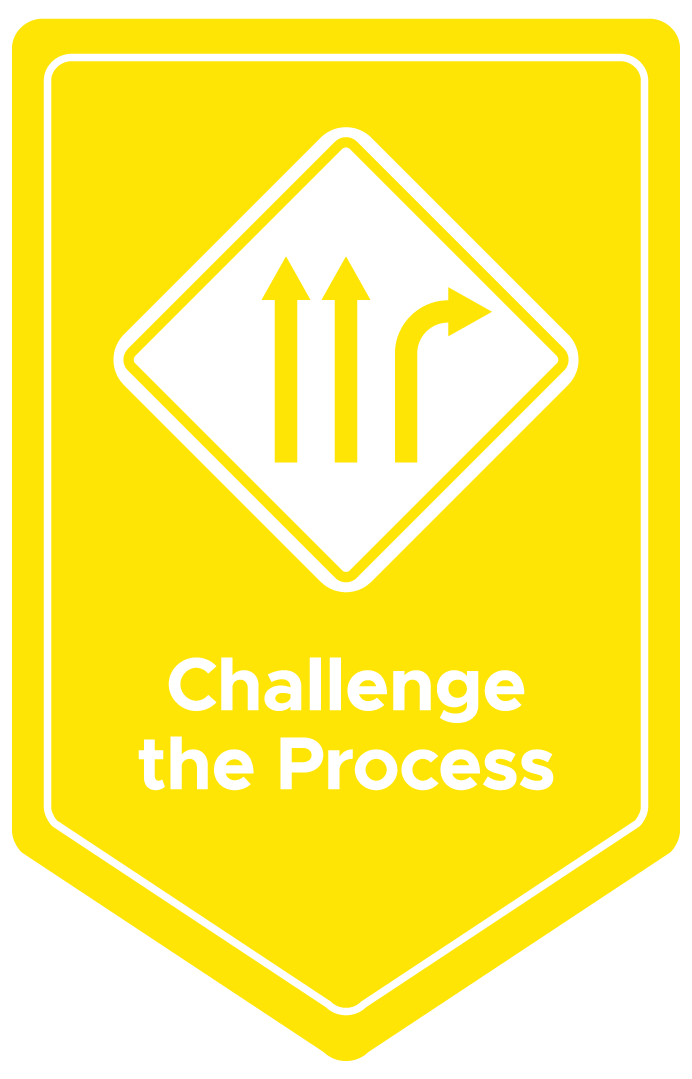 Search for opportunities by seizing the initiative and by looking outward for innovative ways to improve

Experiment and take risks by consistently generating small wins and learning from experience
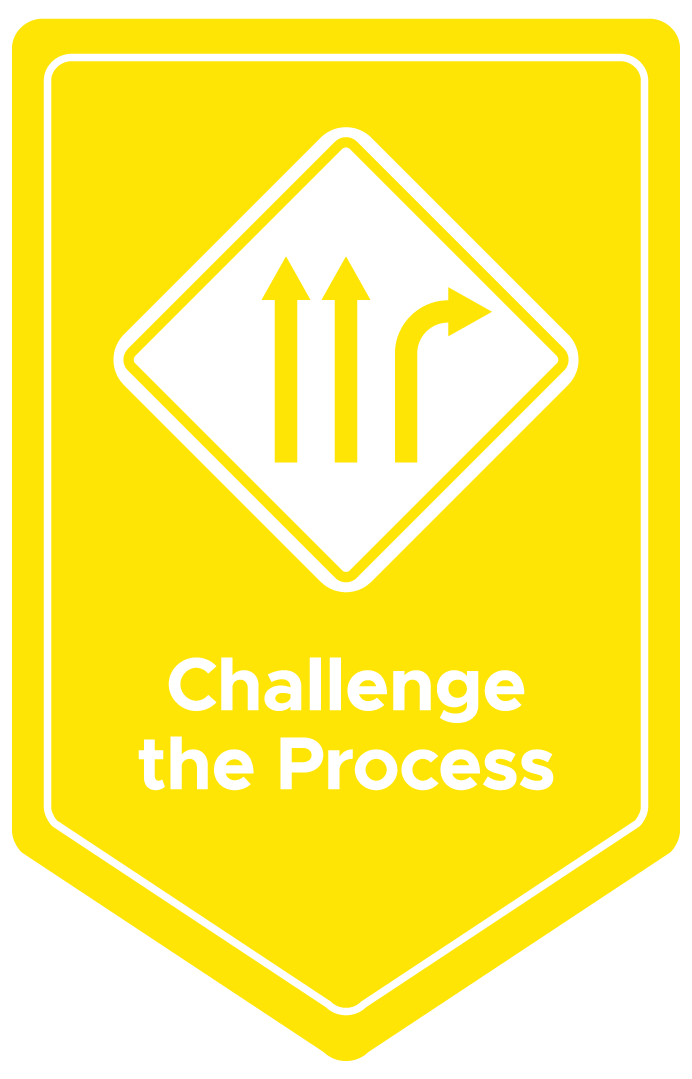 “
You do not merely want to be considered just the best of the best. You want to be considered the only ones who do what you do.”		Jerry Garcia, the late musician/philosopher/pop star legend
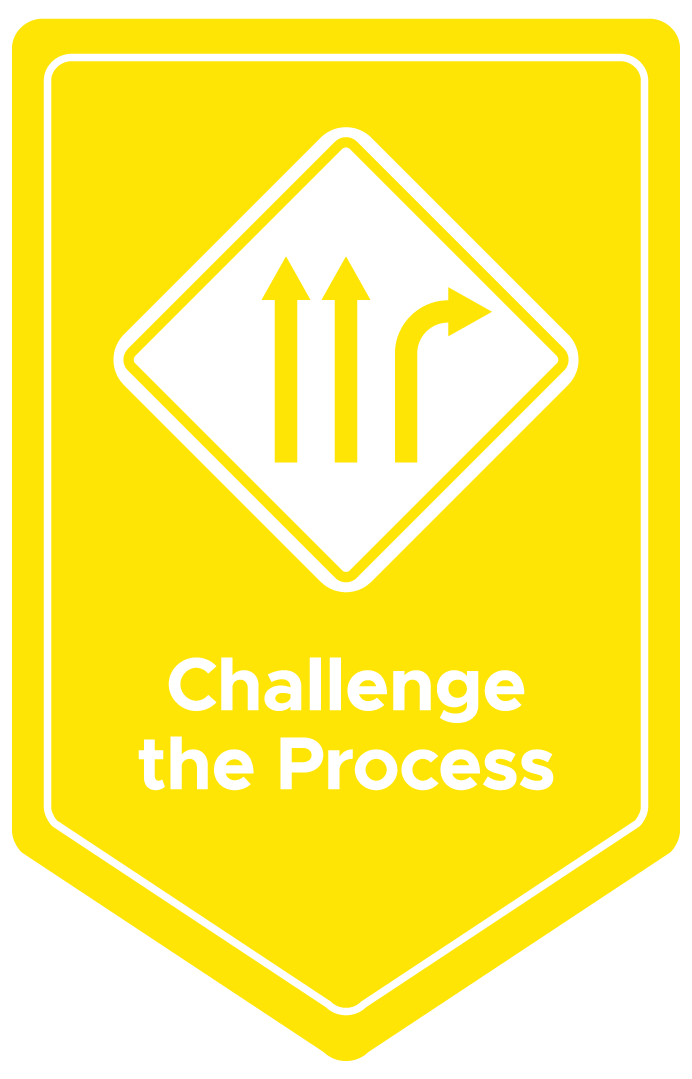 “
When my employees make mistakes trying to improve something, I give them a round of applause. No mistakes means no new products. If they ever become afraid to make one, my company is doomed”		Jim Read, the Read Corporation
Enable Others to Act
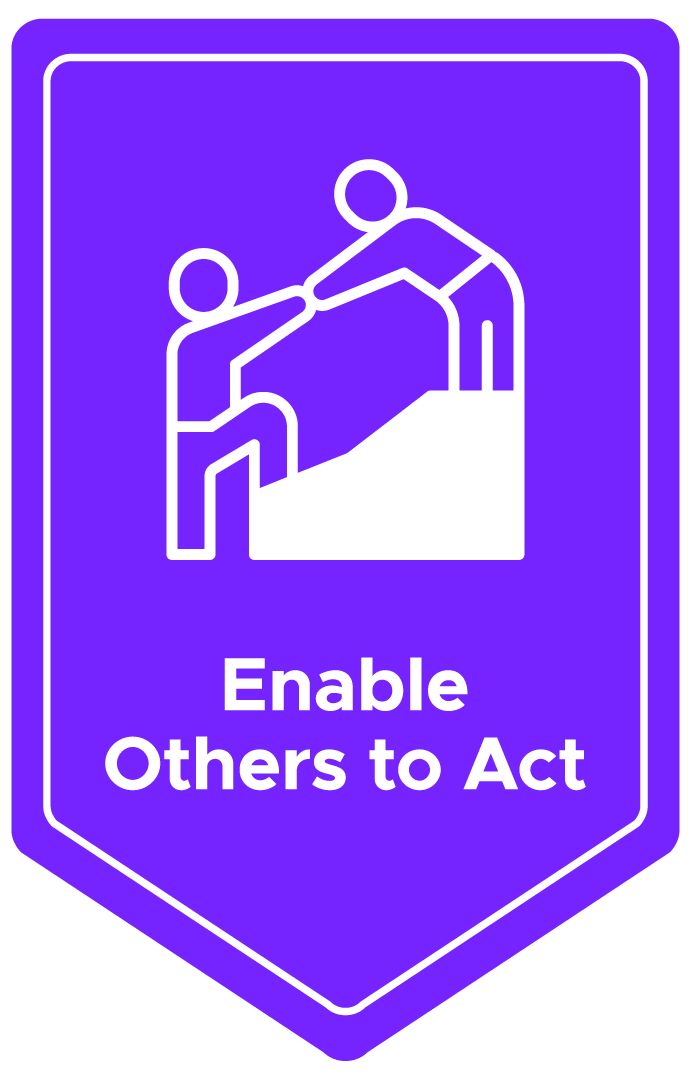 Foster collaboration by building trust and facilitating relationships

Strengthen others by increasing self-determination and developing competence
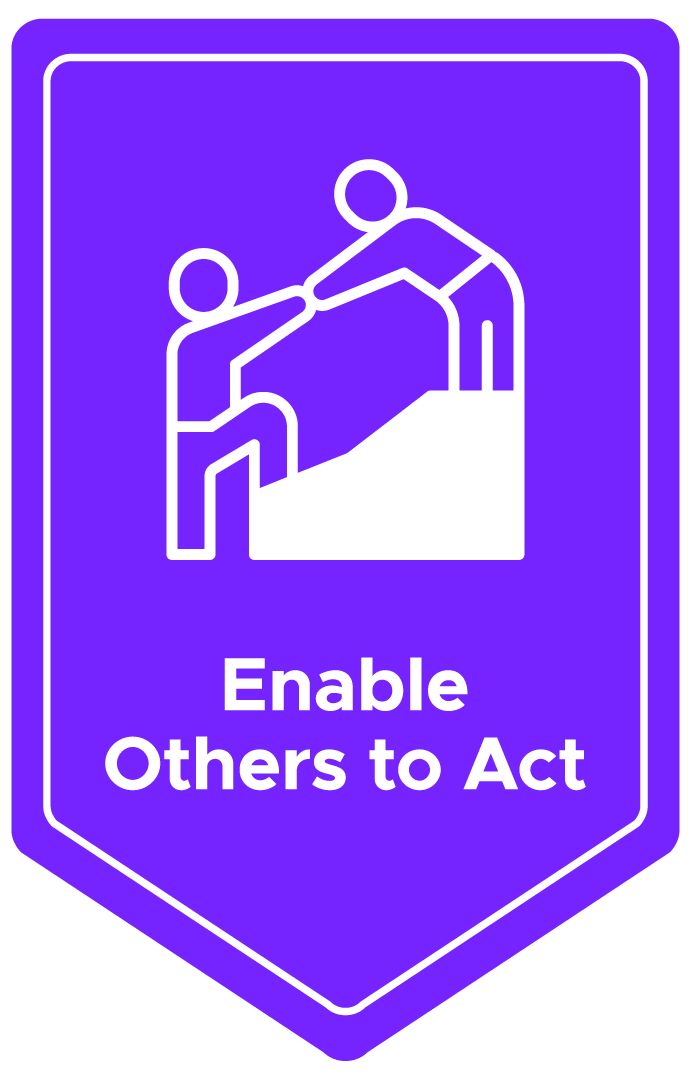 “
The sign of a great leaderis not how many points he scores himself – it is about how much he raises his teammates performance.”					Phil Jackson, Coach to Michael Jordan
Encourage the Heart
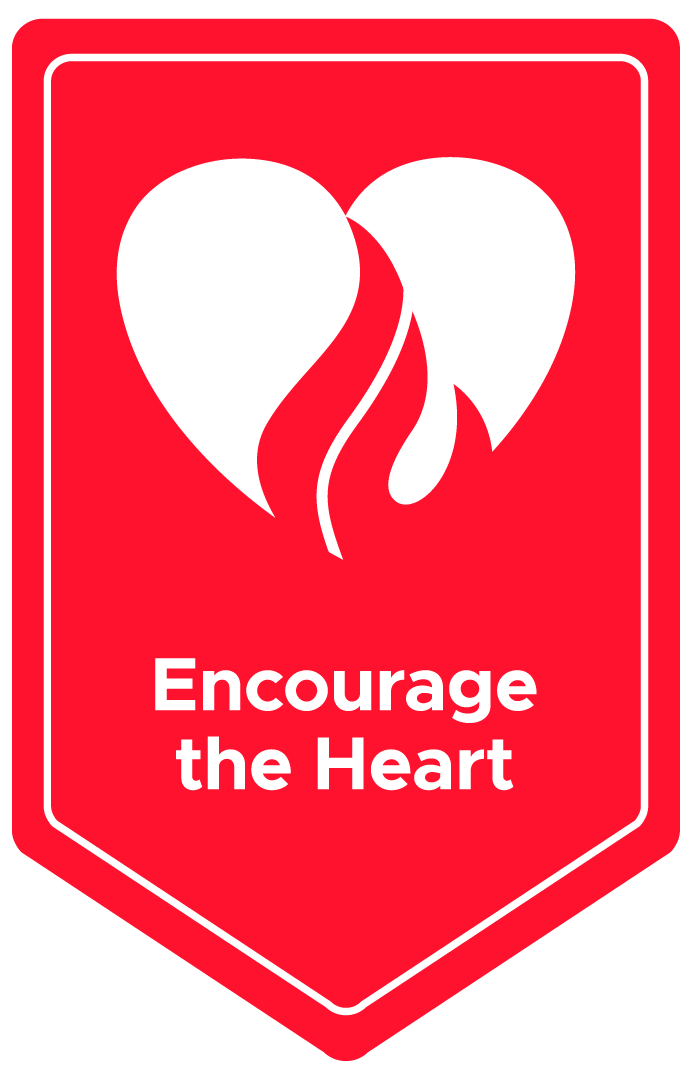 Recognize contributions by showing appreciation for individual excellence

Celebrate the values and victories by creating a spirit of community
3 most impactful  behaviours
Stay connected to the source

Treats others with dignity and respect
Asks for feedback on how his/her actions affect other people’s performance
What did Jesus do?
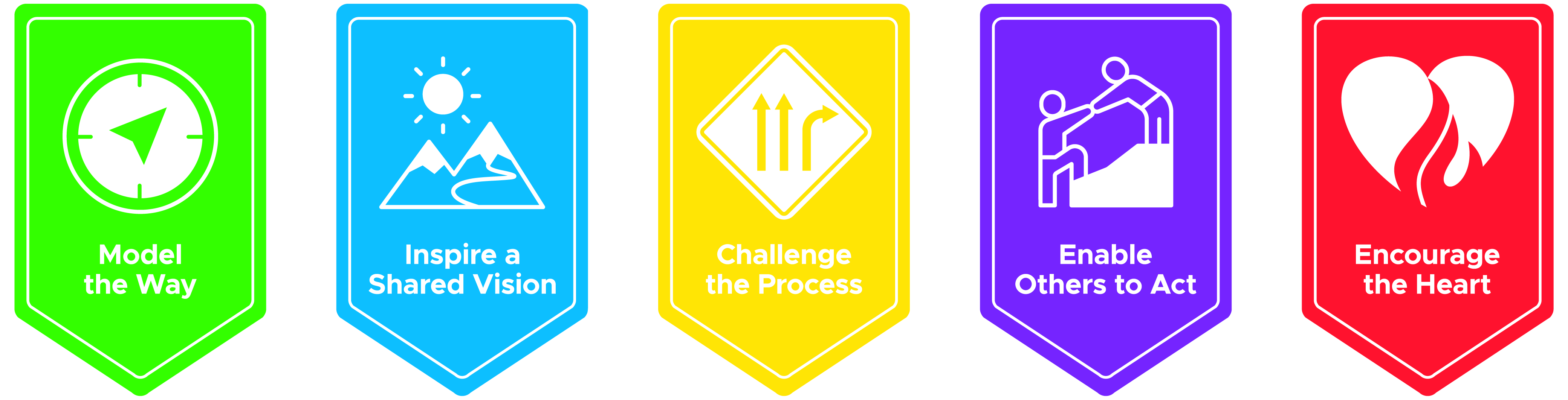 Some Details About Kouzes & Posner’s Personal Best Case Studies:
Personal Best leadership experiences reveal uniformity of behavioral‘Practices’ across sectors, genders, geographies, functions, levels and ages
Using these best ‘Practices’ more frequently makes a leader more effective
Reliability and validity of these findings have been tested for 35 yearsand counting
Christian Reflections on the Leaership Challenge

Everyday People, Extraordinary leadership